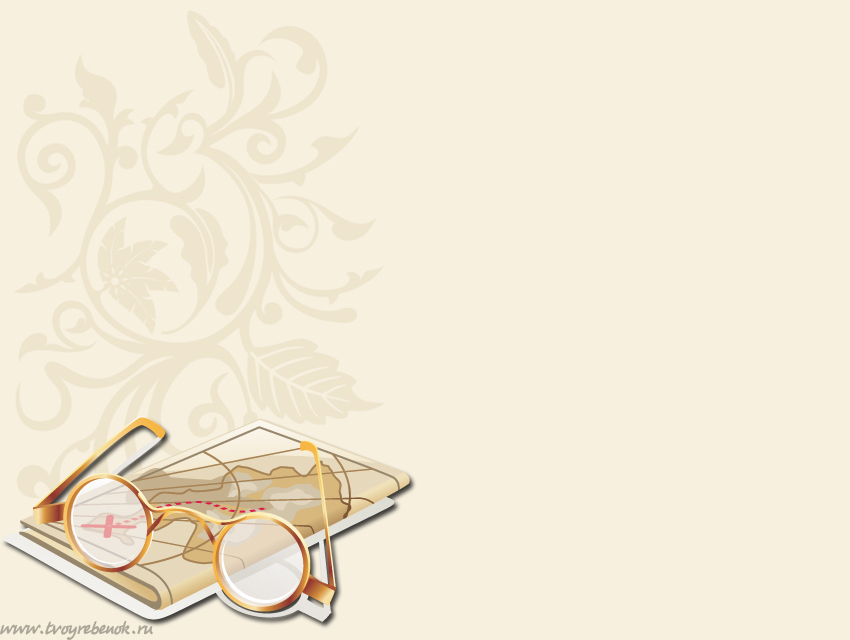 РАБОТА С РОДИТЕЛЯМИ
РОДИТЕЛЬ
УЧЕНИК
ТЕМЫ РОДИТЕЛЬСКИХ СОБРАНИЙ
«Результаты стартовой диагностики. Роль самоконтроля в успешном развитии ребёнка».
«Как помочь ребёнку стать внимательнее».
«Садимся за уроки».
ПОКАЗАТЕЛИ СФОРМИРОВАННОСТИ САМОКОНТРОЛЯ
Результаты стартовой  диагностики
3 класс 
2010 – 2011 учебный год
Результаты итоговой диагностики
4 класс 
2011 – 2012 учебный год
Анализ качества обучения  учащихся
 с 2010 по 2012 учебные года.
Результаты стартовой  диагностики
1 класс 
2012 – 2013учебный год
Результаты итоговой диагностики
1 класс 
2012 – 2013учебный год
Диаграмма сформированности УУД
1 класс   2012 – 2013 учебный год
1. http://www.tvoyrebenok.ru/fony-dlya-prezentacij-cvetok.shtml фоны к презентациям
2.  http://jewishcurrents.org/wp-content/uploads/2013/06/portrait-217x300.jpg Л.С.Выготский портрет